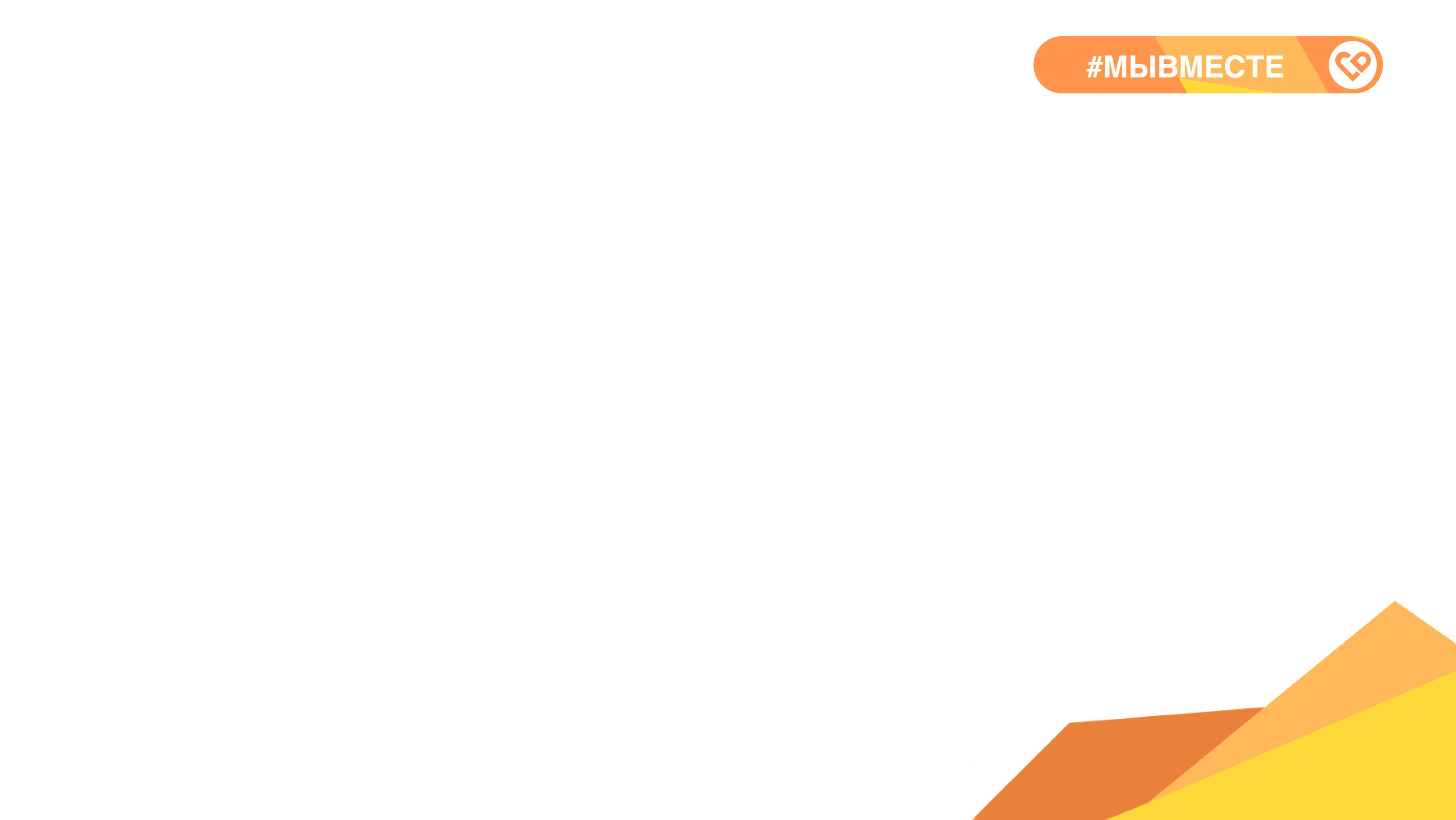 Эффективные коммуникации
Модуль 5. Особенности коммуникации с особыми категориями граждан и людьми в трудных жизненных ситуациях.

Урок 2. Особенности коммуникации с особыми категориями граждан.
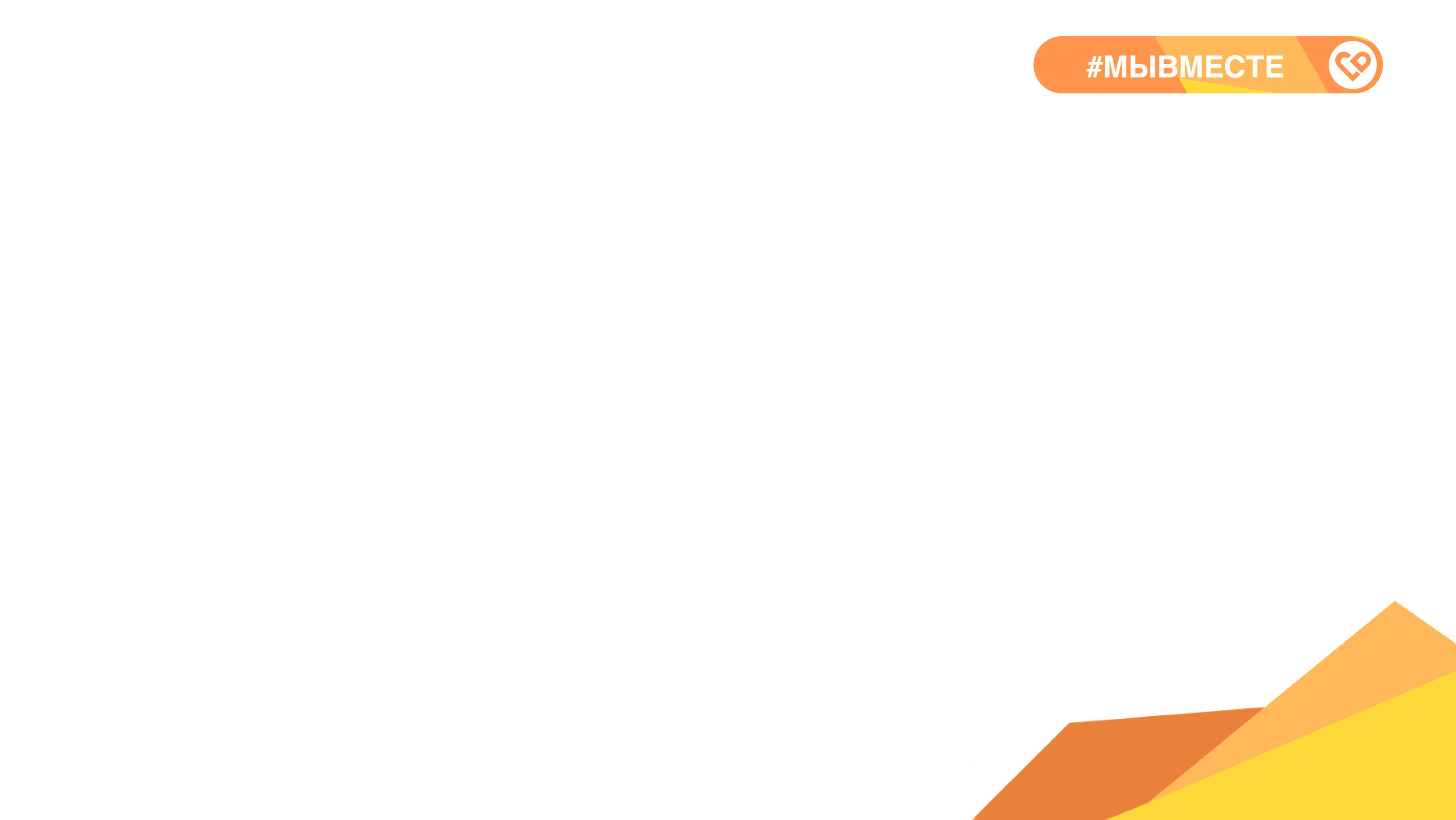 Общие правила этикета общения с людьми, имеющими инвалидность разных нозологий
Люди с инвалидностью делятся на определенные категории по признакам функциональных ограничений, другими словами – нозологии.
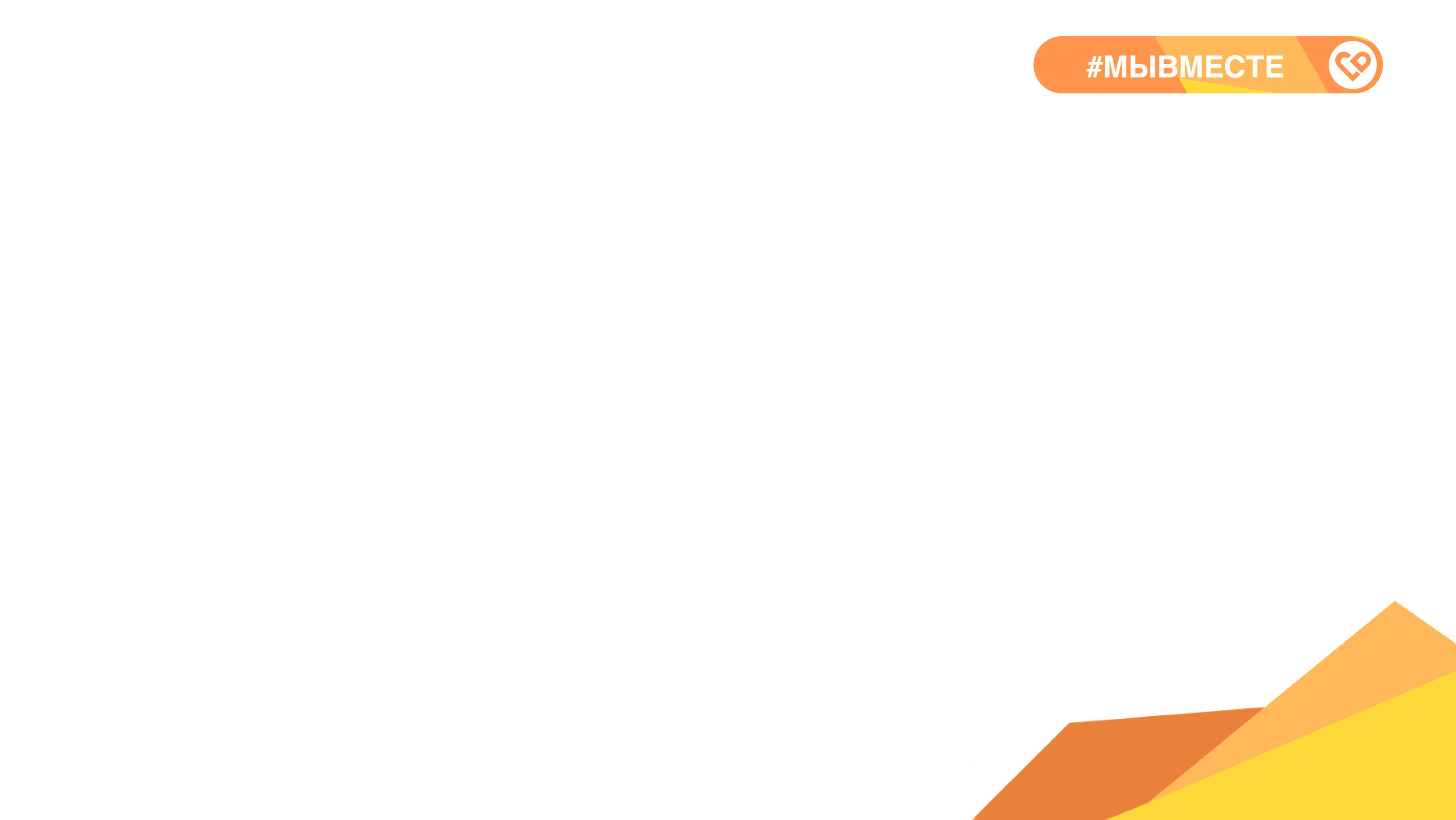 Общие правила этикета общения с людьми, имеющими инвалидность разных нозологий
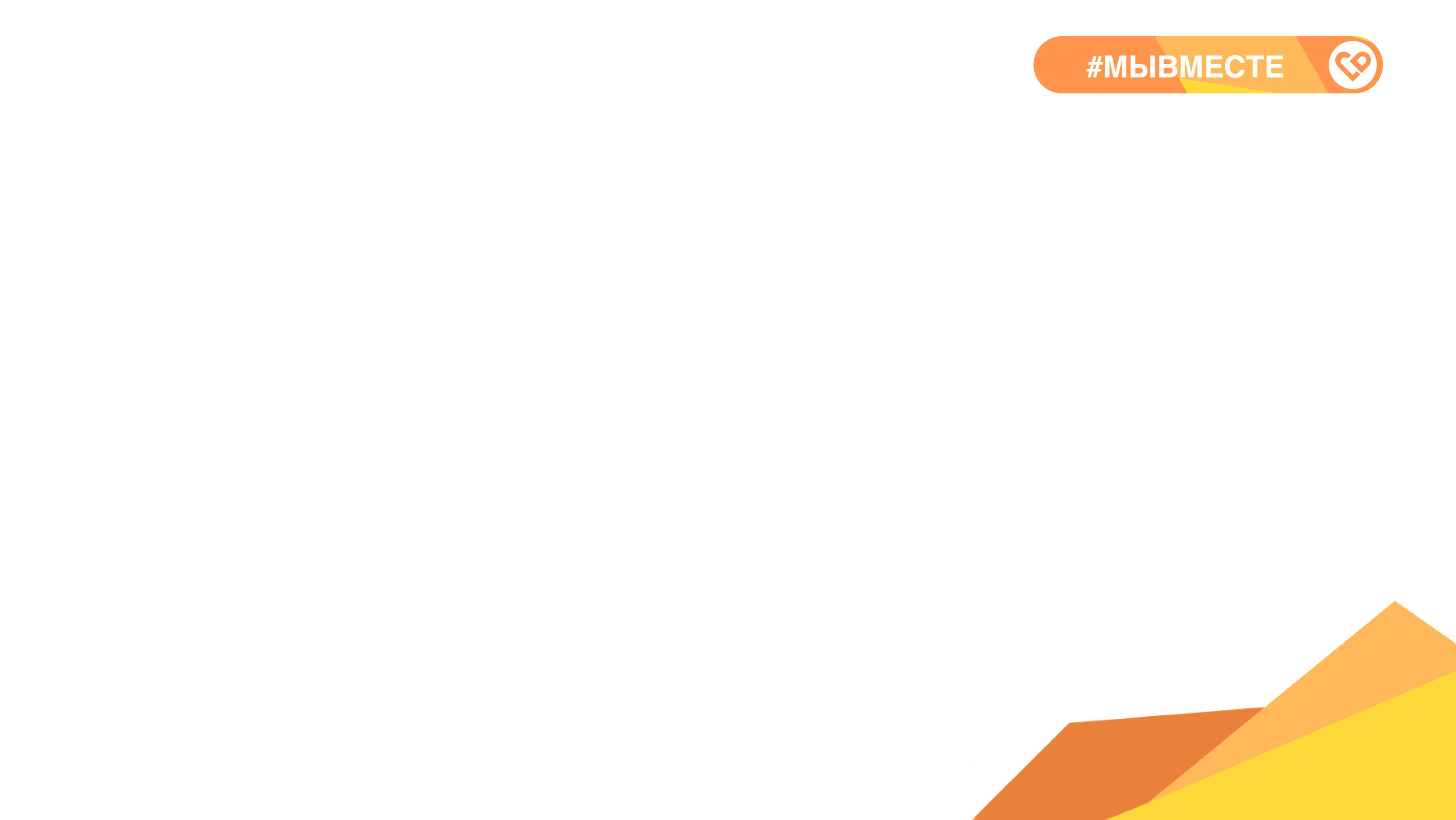 Правила общения с человеком с двигательными нарушениями
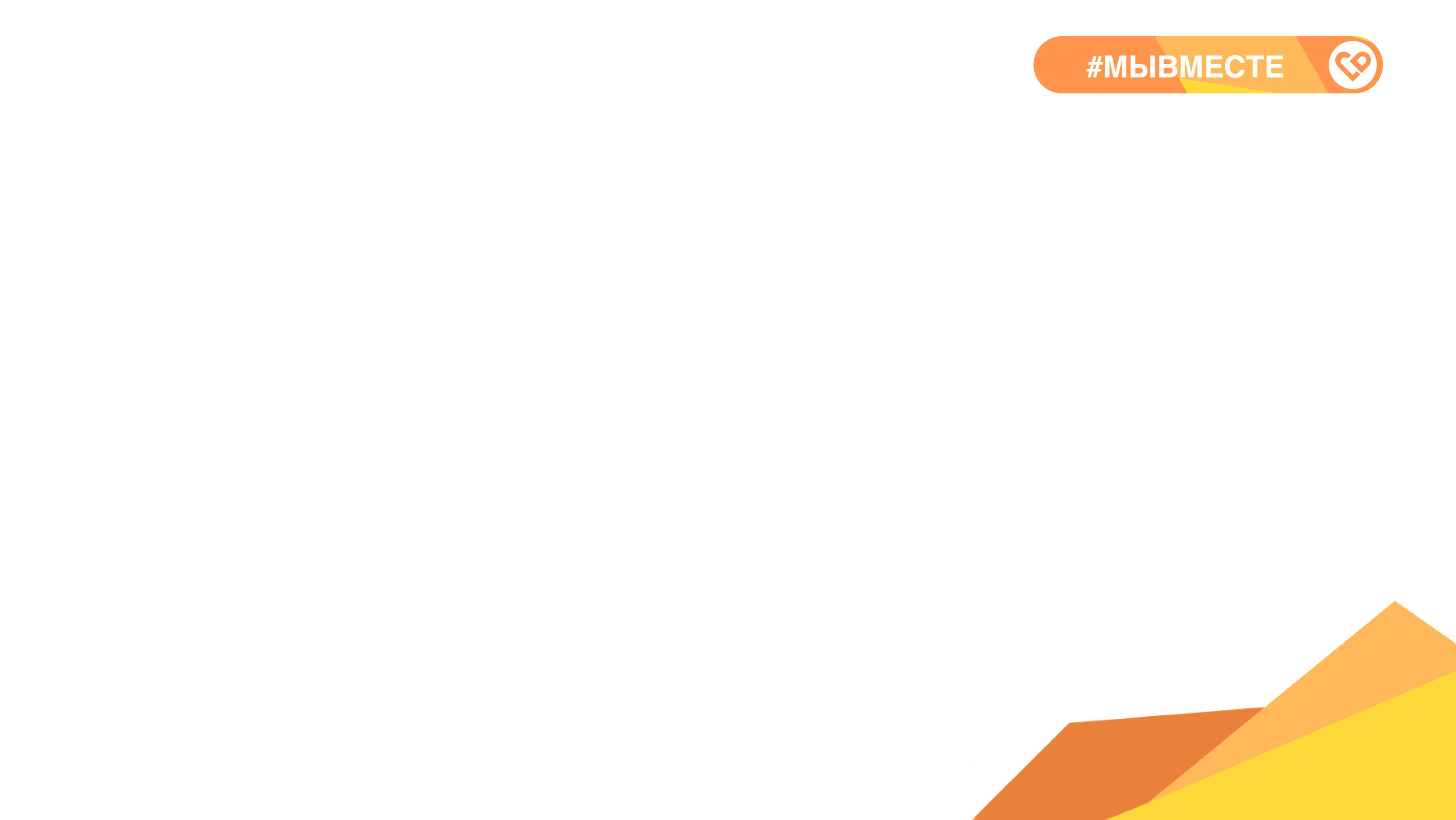 Правила при общении с человеком с нарушениями слуха
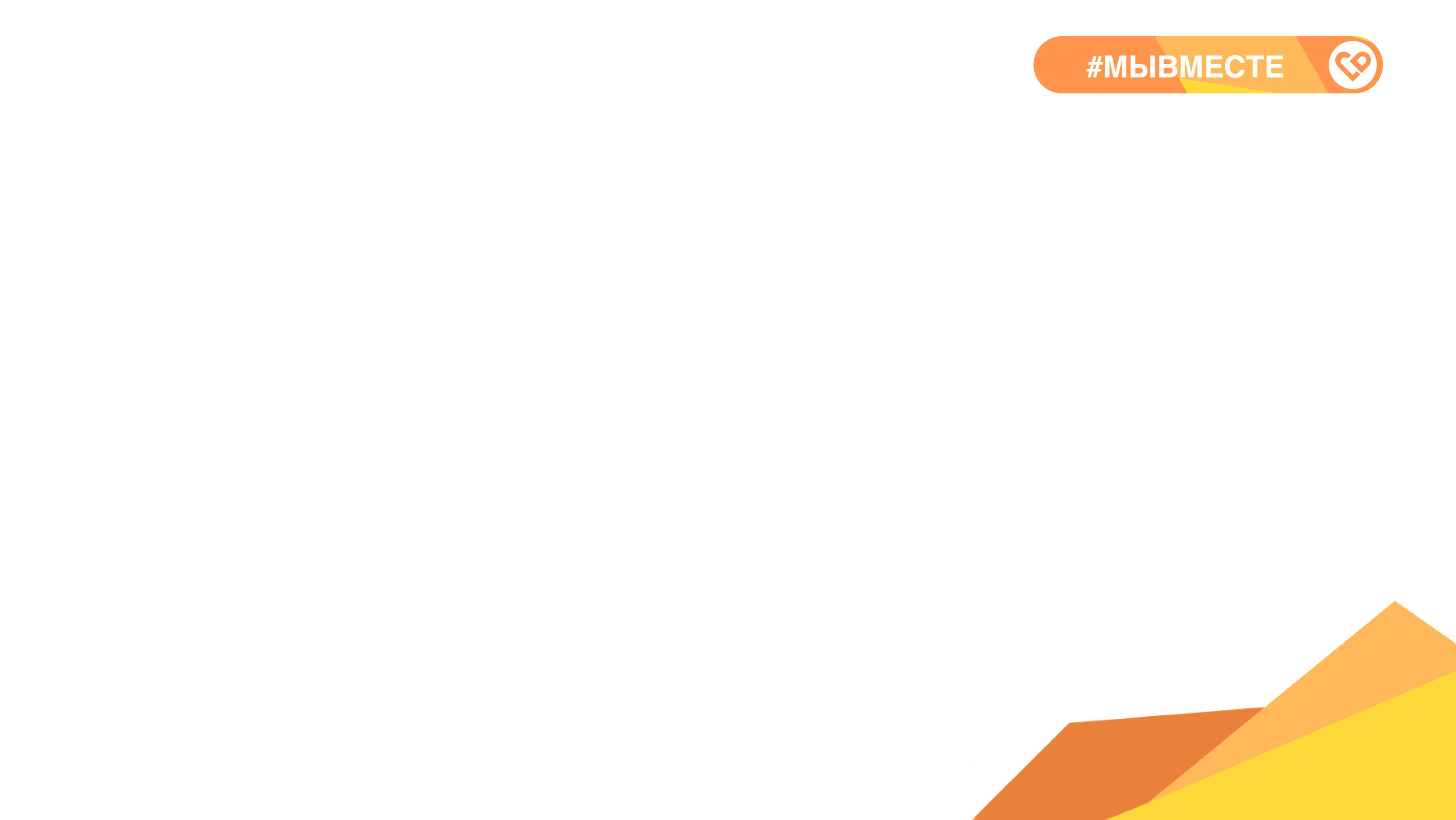 Правила при общении с человеком с нарушениями зрения
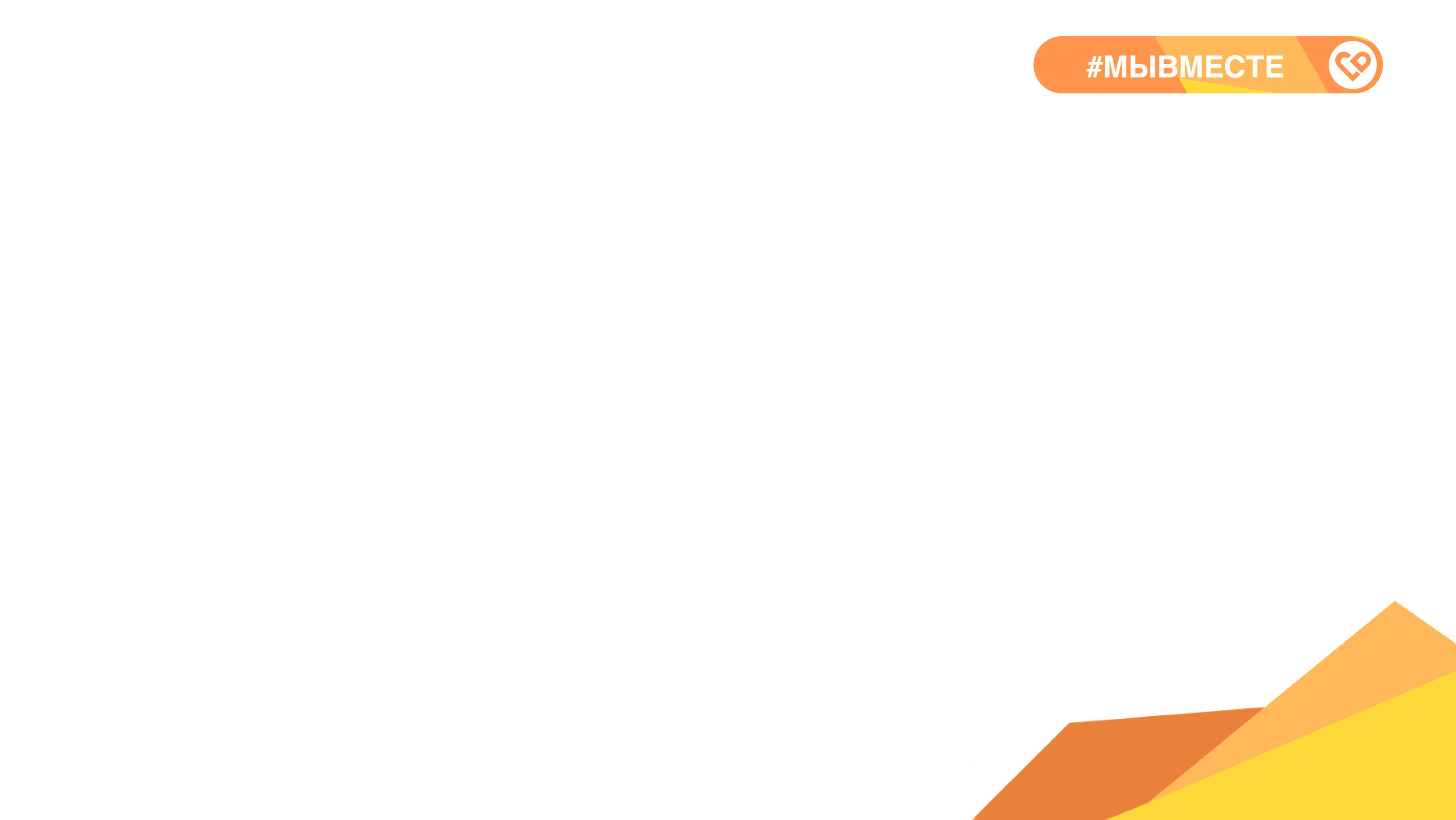 Правила при общении с человеком с нарушениями речи
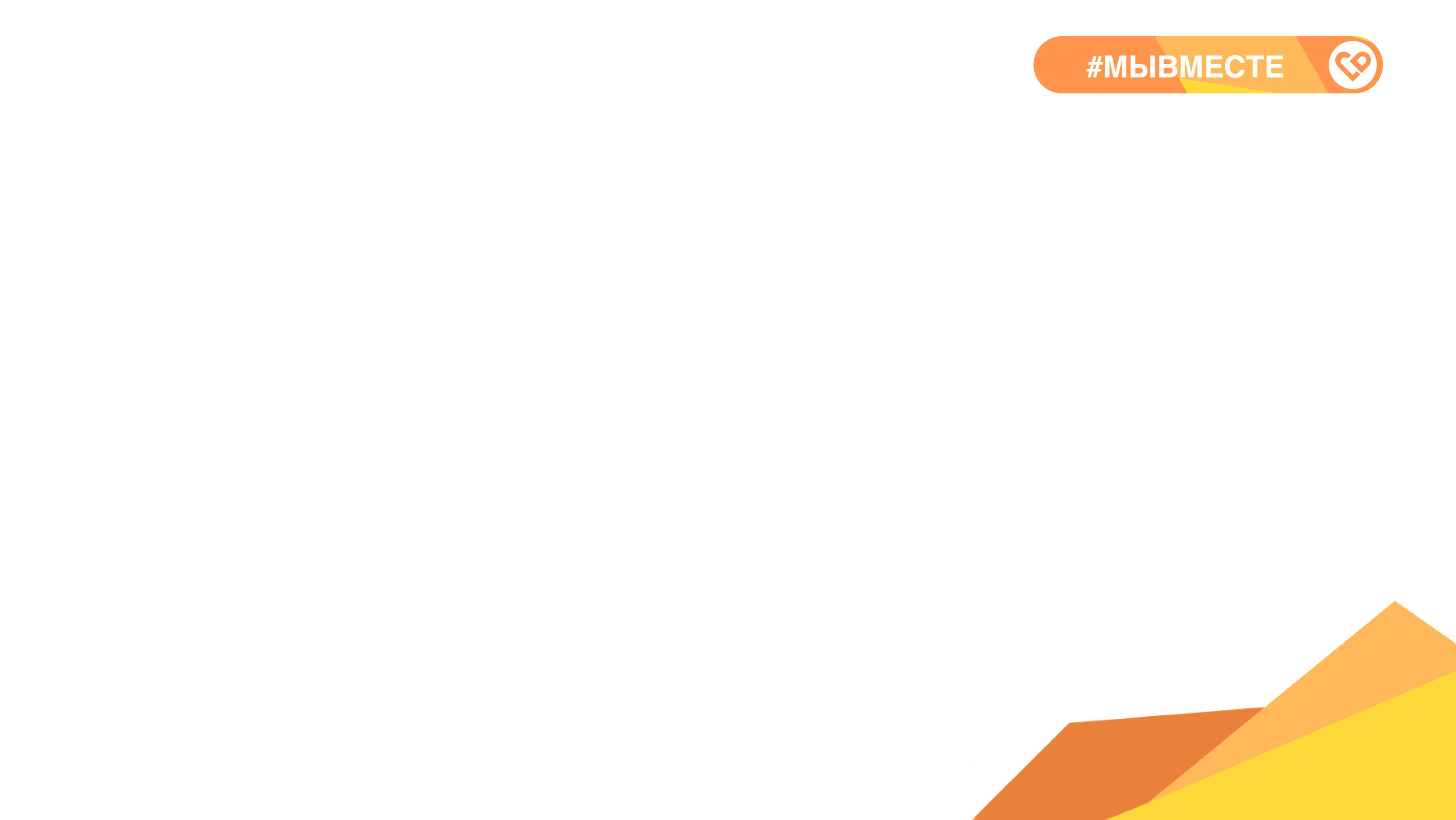 Правила при общении с человеком с когнитивными (интеллектуальными) нарушениями